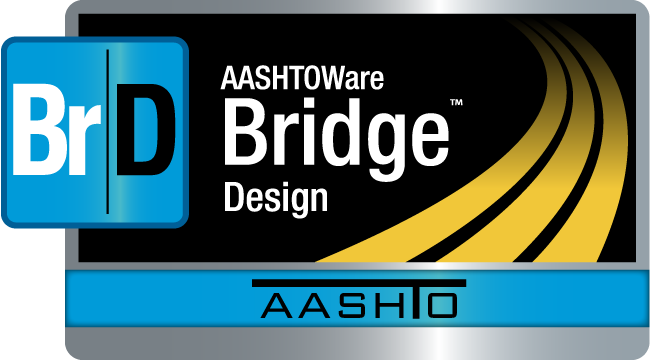 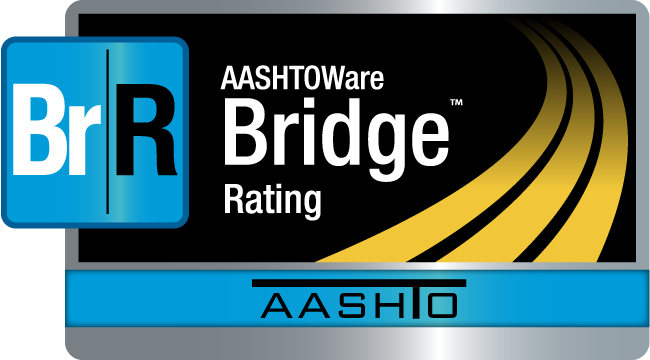 AASHTOWare Bridge Design and Rating TAG Overview
RADBUG
Traverse City, Michigan
August 2014
[Speaker Notes: For those that don’t know me – 
My name is Dean Teal
I am a member of the Bridge Products Task Force and chairman of the Beta Testing TAG

I am going to give you a brief introduction to the TAG and what we do –]
Design & Rating TAG Overview
TAG – Technical Advisory Group

Software is tested before it is released

Beta Testing is done by a team of 24 volunteers

Mockups and flowcharts are reviewed throughout the year
2
[Speaker Notes: TAG is the name given to the Technical Advisory Group that provides expert advise and direction to Task Force

The software is first Alpha tested by the contractor – once completed it is passed on the TAG for beta testing

Our diverse team of 24 volunteers represent 16 agencies

During the year,  to aid in development (before any testing) the TAG reviews mockups and flowcharts.  These reviews are a very important step.
I would assume most testers at a minimum make sure there agencies needs are covered first.  

It is not assumed that every testers tests every feature.  Our goal is that we have enough diversity that everything gets tested.]
Design Beta TAG Members
Aaron Kemna		Missouri DOT		
Arielle Ehrlich		Minnesota DOT
Berhanu Woldemichael	Alabama DOT
Beth Kappes			Montana DOT
Brenda Crudele		New York DOT
Jeff Olsen			Montana DOT, TAG Co-Chair
Jeff Ruby			Kansas DOT
Mac Mahmood		Colorado DOT
Nick Barnett			Illinois DOT
Trenna Fulton		Tsiouvaras Simmons Holderness, Inc.
3
[Speaker Notes: I know many TAG members are not here.  I assume they have  held back to allowed another person from there agency to attend training – 

You see here a list of TAG members from the Design side

For those TAG members that are present – would you please stand]
Rating Beta TAG Members
Amanda Jackson		Montana DOT		
Amjad Waheed		Ohio DOT
Creightyn McMunn		Michigan DOT
Christal Larkins		Michigan DOT
Elizabeth Befikadu		AI Engineers
Daniel Jones			Alabama DOT
Dean Teal			Kansas DOT, TAG Chair
George Huang		CalTrans
John Mallard		Virginia DOT
Joshua Dietsche		Wisconsin DOT
Phil Litchfield		Illinois DOT
Shanon Murgoitio		Idaho DOT
Todd Thompson		South Dakota DOT
Vinacs Vinayagamoorthy	CalTrans
4
[Speaker Notes: And here we have a list of the TAG members from the Rating side

Would you join the designers in standing so we can thank you all for your time and efforts in making the products what they are today – and please give them a round of applause!]
Would You like to Join the TAG?
Would you like to be part of this team?
Permission from your agency and/or supervisor
teal@ksdot.org
Include your area of interest
5
[Speaker Notes: If you think you would like to help with the beta testing efforts

Please get permission  and email me

More eyes make for a better release!

Any Questions for me?]